MINDFULNESS CENTERS
INTERNATIONAL
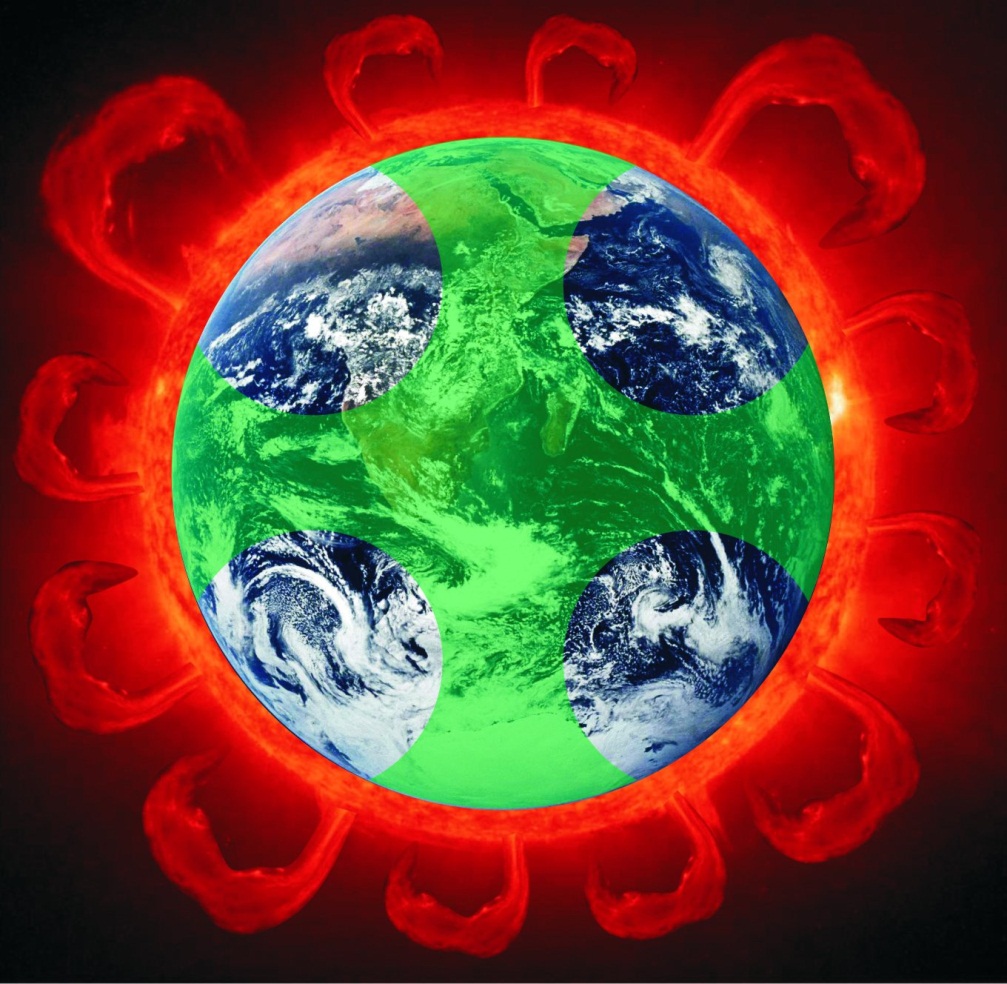 MINDFULNESS
ATENCIÓN
La meditación y el Yoga, tienen un impacto positivo en la salud de las personas, pero de ninguna forma son un sustituto del tratamiento médico o psiquiátrico. Al igual que con cualquier programa de ejercicios, consulte con un médico para asegurarse de que sea seguro y apropiado para usted.
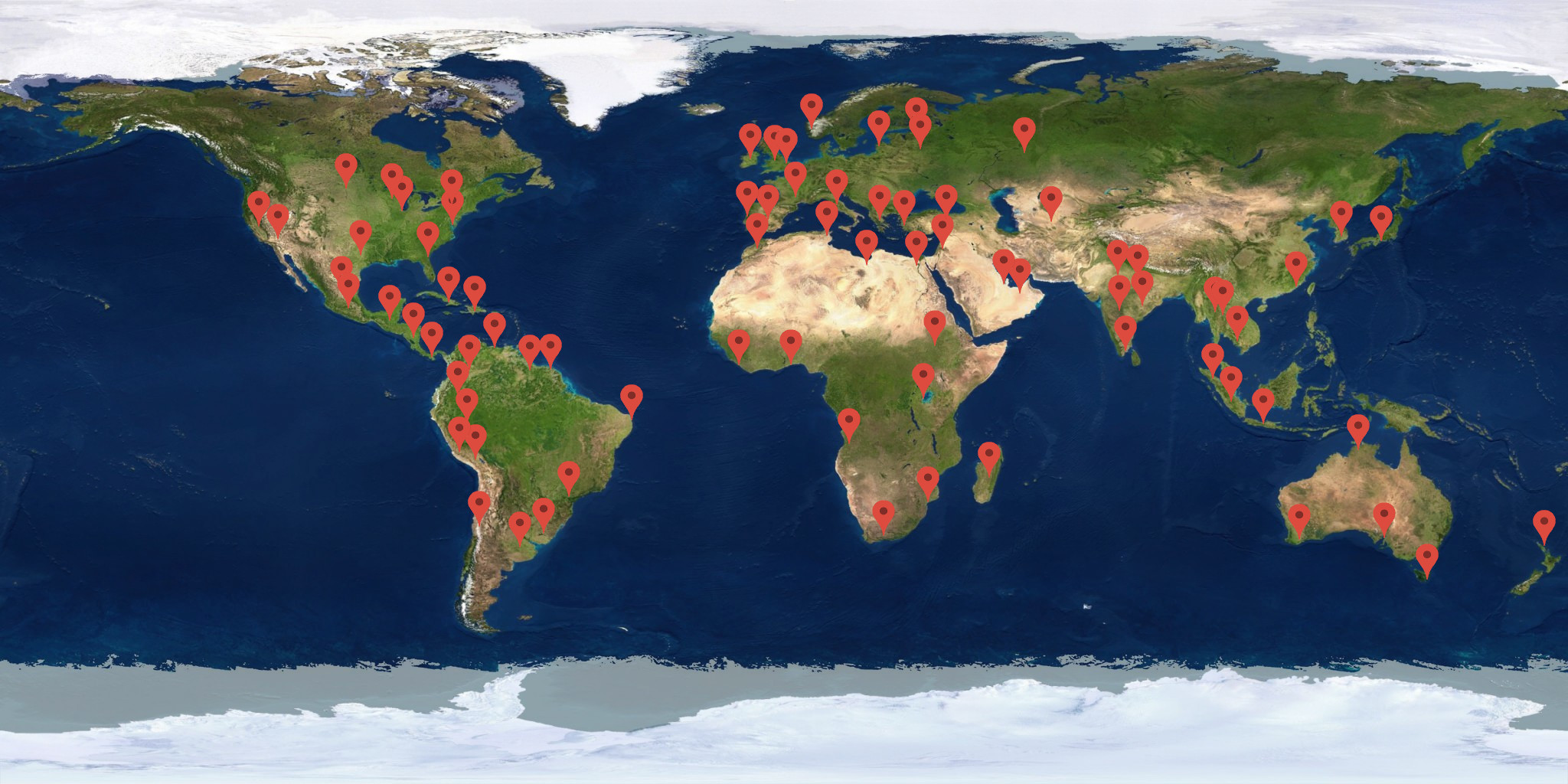 MINDFULNESS CENTERS
Objetivo
Mejorar la calidad de vida del ser humano
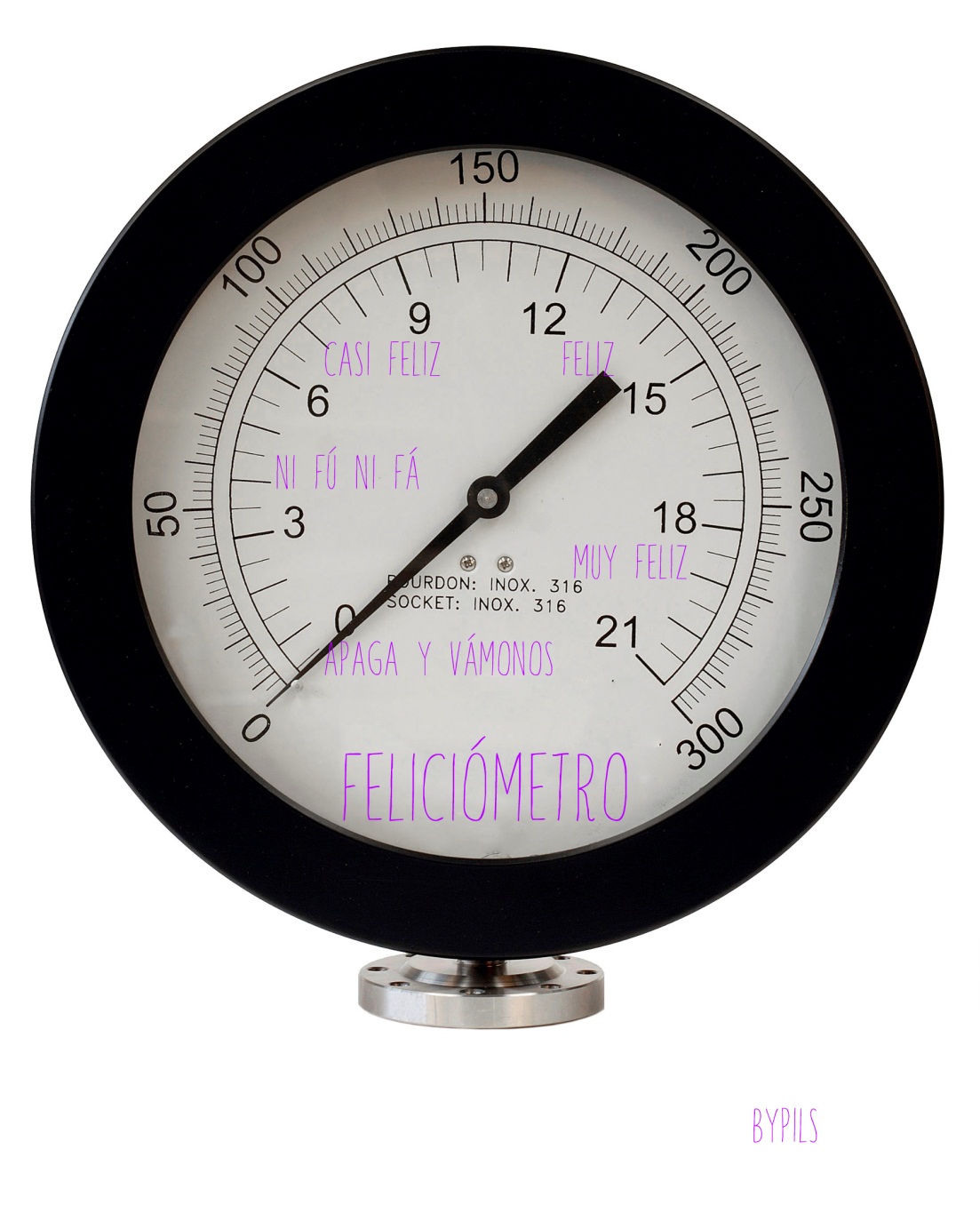 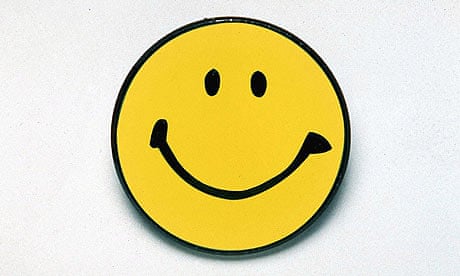 Mejor salud
Mayor bienestar mental
Mayor bienestar físico
Fortalece músculos y huesos. ...
Aumenta la flexibilidad. ...
Alivia el dolor. ...
Nos mantiene jóvenes. ...
Quema calorías. ...
Mejora la respiración. ...
Refuerza el sistema inmunológico y equilibra el sistema nervioso. ...
Promueve la salud cardiovascular.
Reduce el estrés. ...
Mejora el sueño. ...
Mejora el humor. ...
Alarga la vida y previene las enfermedades degenerativas. ...
Mejora la concentración. ...
Mejora la relación de pareja y las relaciones sexuales.
Más eficiencia
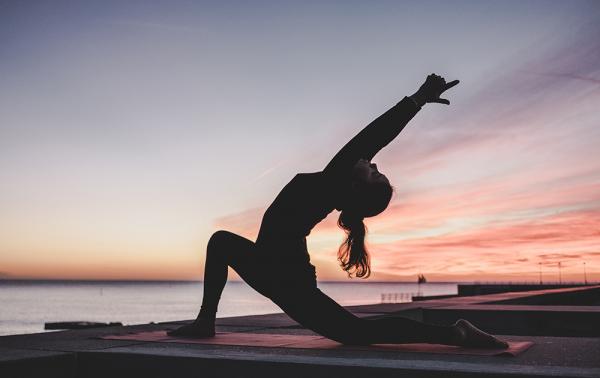 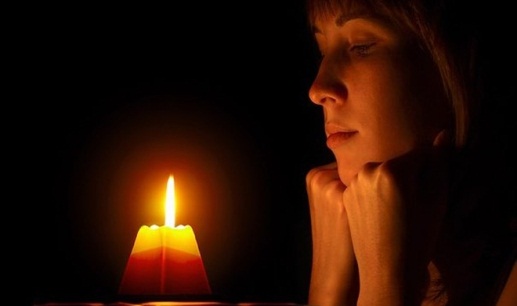 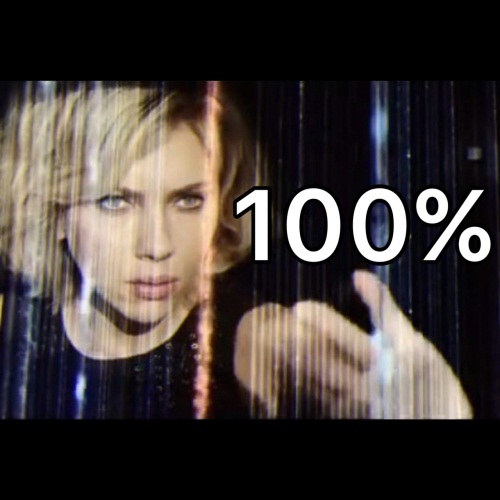 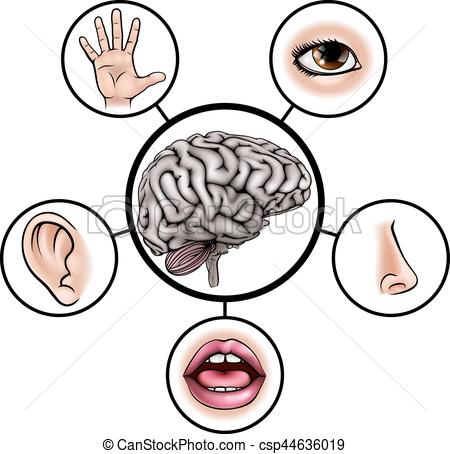 aumento rendimiento en la vida diaria
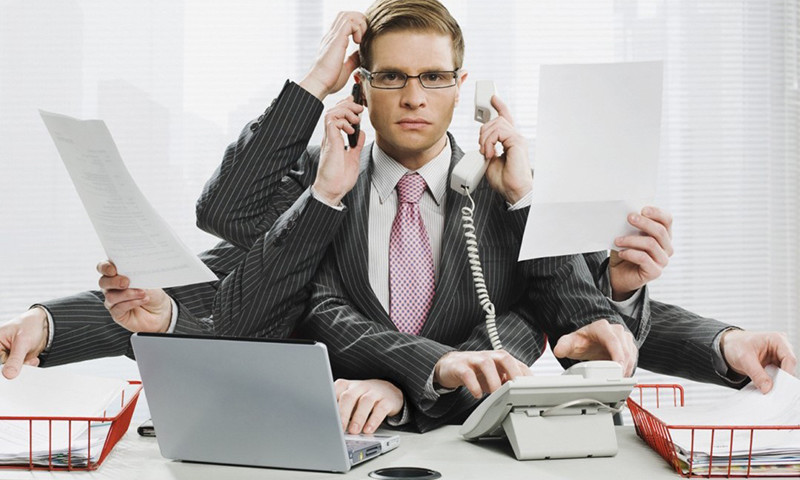 Mejor actitud ante la vida
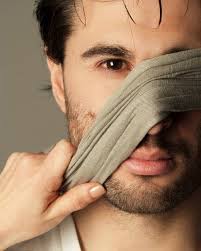 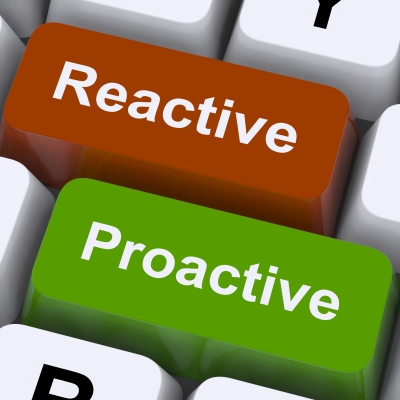 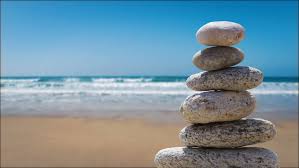 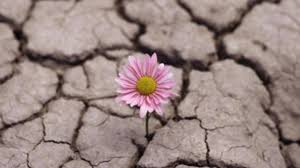 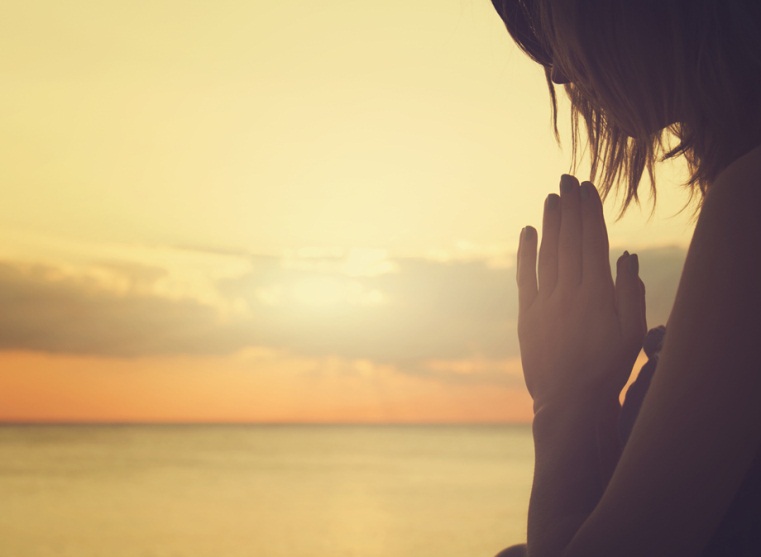 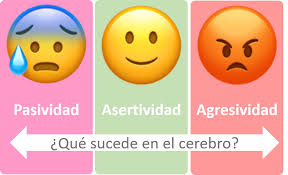 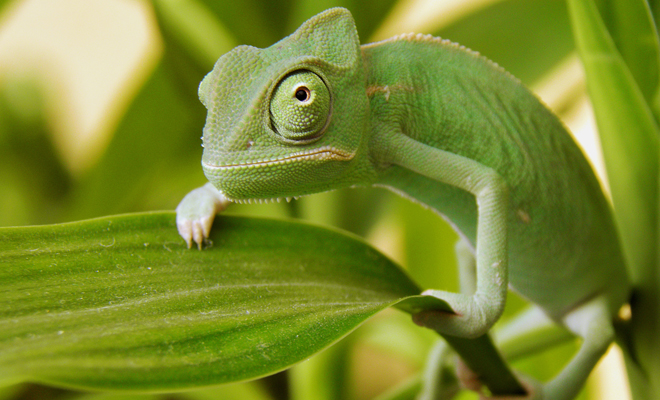 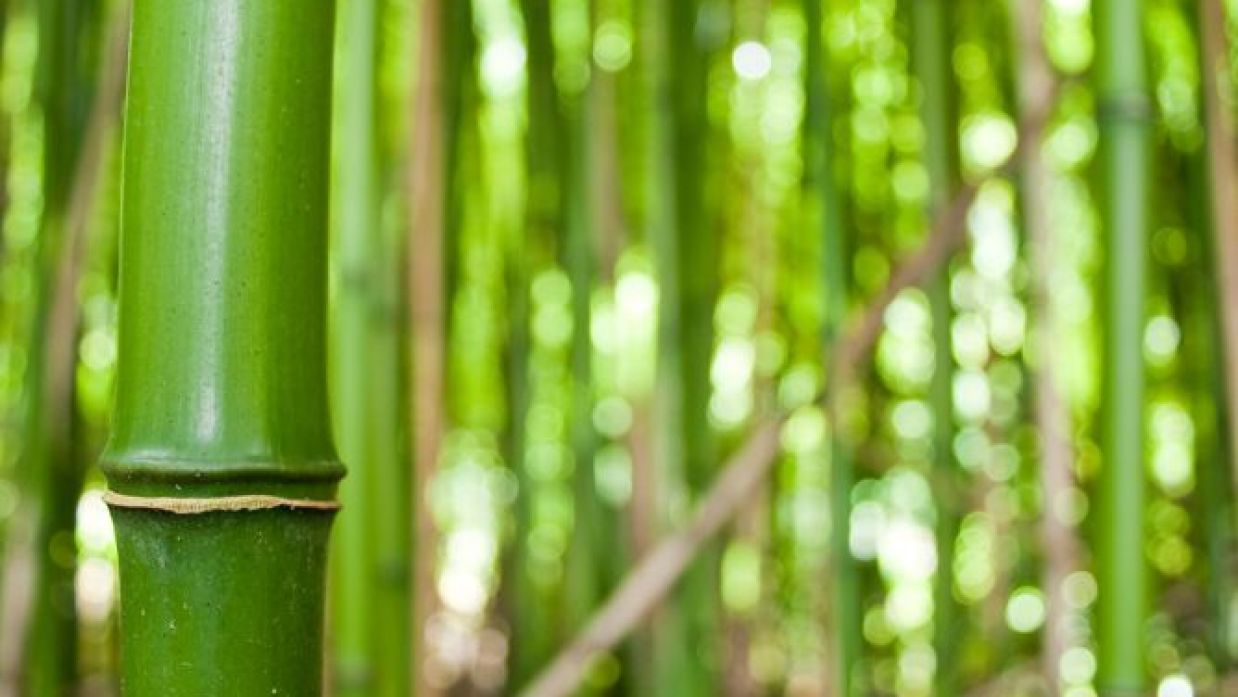 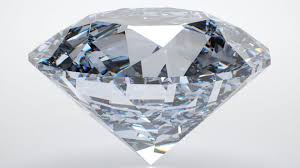 Transformación del individuo
: 

Cambios de hábitos 
Disminución gradual de las  adicciones
 Aumento de la buena voluntad
Autoconocimiento y desarrollo de la identidad personal
Desarrollo de las  virtudes
Autorrealización
Si practicas, obtienes resultados.El conocimiento intelectual ayuda, pero solo de la práctica se obtienen los beneficios.
La continuidad de la prácticaes importante
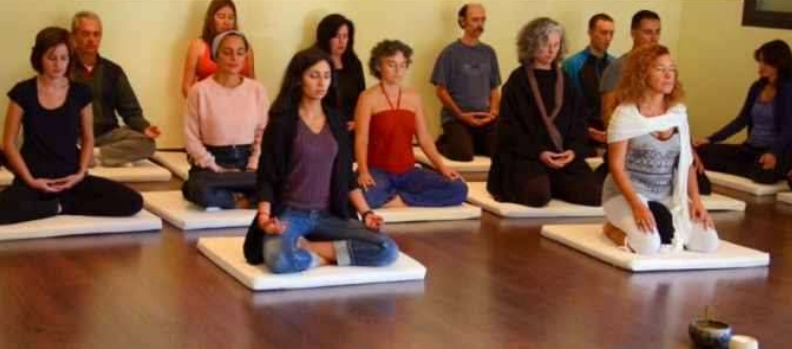 Los Neurocentros barriales permiten la continuidad de la practica sin tener que alejarnos de nuestra ciudades

Por medio de las meditaciones grupales los participantes prolongan su meditación por encima de su umbral habitual

 Luego podremos realizar meditaciones más prolongadas desde nuestras casas
Técnicas y disciplinas
Se realizará la práctica de una variedad de técnicas, disciplinas y cursos gratuitos y mediante pago, teniendo como eje principal las técnicas de meditación de Mindfulness, la Meditación Sináptica y el Kriya Yoga, con la posibilidad de acceso a las lecciones de Neuroyoga
El método
El sistema busca sacar provecho de los recursos tecnológicos
Toda la información necesaria será proporcionada de forma online a través de la página, los correos y las aplicaciones
Modalidad en los centros
Meditaciones grupales libres en silencio
Meditaciones grupales según las instrucciones del audio
Meditación guiada según las indicaciones del instructor
 Práctica de Hatha Yoga según las instrucciones del video
Práctica de Hatha Yoga según las indicaciones del instructor
Hatha Yoga Online
TELETRABAJO
Acciones propietarias compartidas.
Conocimientos compartidos.
Esfuerzos compartidos.
Recursos volcados a internet compartidos.
Beneficios
Sumando el teletrabajo de muchos en forma cooperativa se crea una multinacional interasociada.
La rentabilidad se distribuye entre todos los asociados.
Además de las páginas centrales de cada sistema, cada persona tiene su página individual que le permite obtener beneficios por e-commerce, e-business y publicidad.
Ejemplos
Wikiyoga, una web que funciona inicialmente con publicidad y donativos.
Globedia.com, un diario cooperativo que funciona con publicidad.
Publicidad de Afiliados.
Real Estate.
Editorial Digital.
E-Commerce Global.
Todos ejemplos posibles con la fuerza del grupo.
RESUMEN
La idea, es además de meditar, usar proactivamente internet, no perder el tiempo. Generar actividades lucrativas usando la fuerza del grupo, compartiendo conocimientos y recursos, beneficiándonos todos. De lograrlo, todos mejoraremos nuestro standard de vida y podremos ir a vivir al país del mundo que nos plazca teniendo una fuente de ingresos asegurada.
Royalties
Los derechos de autor de cada curso corresponden a la persona que los desarrolle. Para el caso del teletrabajo se comparten los objetivos y los recursos de los sistemas, así como los royalties mediante interasociaciones y acciones de capital. Cada proyecto tiene su logística.
Es decir que incluye compartir formas de hacer dinero a través de  internet, es como una comunidad de freelancers  meditadores.
Tráfico y Buscadores
La meditación activa el cerebro y la web es la mejor forma de obtener recursos económicos hoy día para mejorar el standard de vida. El proyecto une ambas cosas.
En lugar de perder tu tiempo con Facebook, aprendes a ganar dinero con internet.
Al ser un trabajo grupal intensivo ya logramos el primer objetivo de generar tráfico.
Y posicionamiento en los buscadores.
Al alcanzar escala el proyecto , se puede convencer a los programadores freelancers de unirse al proyecto.
Efecto Positivo
¿Y  esta comunidad de freelancers buscaría el beneficio mutuo a través del comercio electrónico, además de compartir objetivos que tenga y generar una actividad comercial con un efecto positivo sobre la sociedad y el planeta?
Así es. Impulsará el proyecto del 2% del PIB mundial anual para terminar con el hambre, superpoblación y calentamiento global.
Un movimiento global en forma de intranet dentro de internet.
Salvar el Planeta
Suena enorme, pero las herramientas están disponibles. Sólo hay que organizarlo.
Todo dependerá de la buena voluntad de la gente, que las personas quieran cambiar para mejor y quieran salvar al planeta.
Alquileres y Franquicias
El sistema no cobra franquicias a los centros barriales, pero permite que éstos se multipliquen alquilando nuevos locales o franquiciando.
La idea rectora del sistema es beneficiar al máximo posible de personas, no es generar un supermillonario, sino muchos millonarios en forma cooperativa. Por supuesto quien se esfuerce más y haga más obtendrá mayores beneficios. Todo será coordinado por la Fundación Global Solidarity
Humanitarian Marketing Program
Debido a su ecuación de costo eficaz continuaremos consumiendo hidrocarburos durante los próximos 25 años y así contaminando con CO2. ¿Cómo comprar tiempo climático? Plantando 30 mil millones de árboles kiri por año, hasta plantar 500 mil millones en 16 años. Hay tierra libre en el mundo para esto. Así se podrán capturar 200 gigatoneladas de carbono, procediendo a talar los troncos y enterrarlos. Para financiar el proyecto el sistema de Humanitarian Marketing Program permite comprar con tarjeta y sin gastar de más donar: “plantando un árbol”, mediante las comisiones por afiliación.